Classificazioni dei “diritti”
I generazione
Libertà “negative” (libertà “da”)
Diritti “liberali”
II generazione
Libertà “positive” (libertà “di”)
Diritti “sociali”
diritto all’ambiente
III generazione
diritto alla pace
Diritti di “terza generazione”
diritti dell’umanità
diritto a nascere sani
diritto a una morte dignitosa
IV generazione
“Nuovi diritti”
diritto a procreare (figli sani)
diritto all’identità sessuale
Storia dei “diritti”
Sicurezza e libertà della persona contro il potere privato
0 generazione
Diritti fondamentali
Assolutismo «illuminato»
Legge generale, codificazione e eguaglianza formale
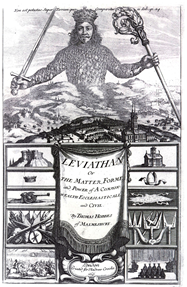 Rechtsstaat e Wohlfahrtsstaat – Stato di diritto e «Stato di polizia»
Storia dei “diritti”
Libertà “negative” (libertà “dallo Stato”)
I generazione
Diritti “liberali”
Diritti politici limitati: suffragio censitario
Eguaglianza formale
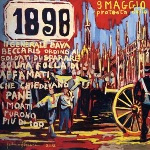 Rechtsstaat – Stato liberale di diritto
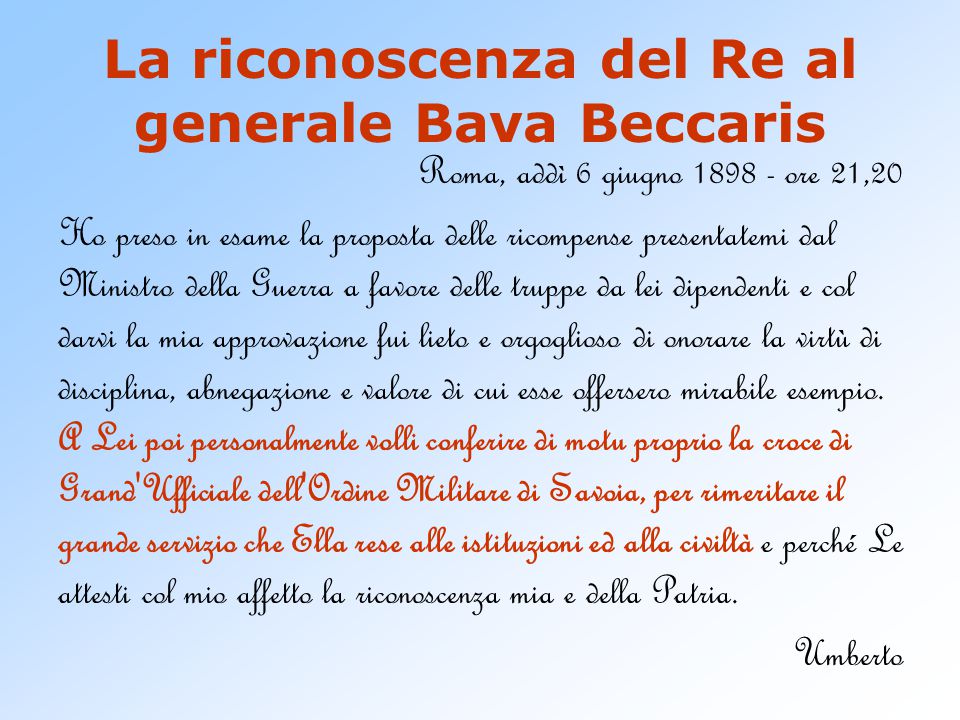 Storia dei “diritti”
Libertà “negative” (libertà “dallo Stato”)
I generazione
Eguaglianza formale
Diritti “liberali”
Diritti politici limitati: suffragio censitario
Libertà “positive” (libertà “di avere dallo Stato”)
II generazione
suffragio universale: art. 48 Cost
Diritti “sociali”
Eguaglianza sostanziale: art. 3.2 Cost
sozialer Rechtsstaat – Stato sociale di diritto
Storia dei “diritti”
Libertà “negative” (libertà “dallo Stato”)
I generazione
Eguaglianza formale
Diritti “liberali”
Diritti politici limitati
Libertà “positive” (libertà “di avere dallo Stato”)
II generazione
Diritti “sociali”
Eguaglianza sostanziale
Suffragio universale
diritto all’ambiente
Diritti di 
“terza generazione”
III generazione
diritto alla pace
diritti dell’umanità
Diritti «oltre lo Stato»
«Globalizzazione»
Storia dei “diritti”
Libertà “negative” (libertà “dallo Stato”)
I generazione
Eguaglianza formale
Diritti “liberali”
Diritti politici limitati
Libertà “positive” (libertà “di avere dallo Stato”)
II generazione
Diritti “sociali”
Eguaglianza sostanziale
Suffragio universale
diritto all’ambiente
III generazione
Diritti di 
“terza generazione”
Diritti «oltre lo Stato»
diritto alla pace
diritti dell’umanità
diritto a nascere sani
Vecchie libertà + nuove tecnologie
diritto a una morte dignitosa
IV generazione
“Nuovi diritti”
diritto a procreare (figli sani)
diritto all’identità sessuale
Storia dei “diritti”: oggi?
Sicurezza e libertà della persona contro il potere privato
0 generazione
Diritti fondamentali
liberalizzazione dei mercati
Deregolamentazione, autoregolamentazione dei mercati, soft law
Recessione dello Stato nazionale e della regolazione pubblica